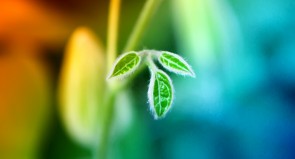 ZORNI KOT, DALJNOGLED in FOTOGRAFSKI APARAT
KAJ JE ZORNI KOT?
Kot med dvema skrajnima točkama opazovanega predmeta
Blizu->velik zorni kot
Daleč->majhen zorni kot
Predmet povečan->povečati zorni kot
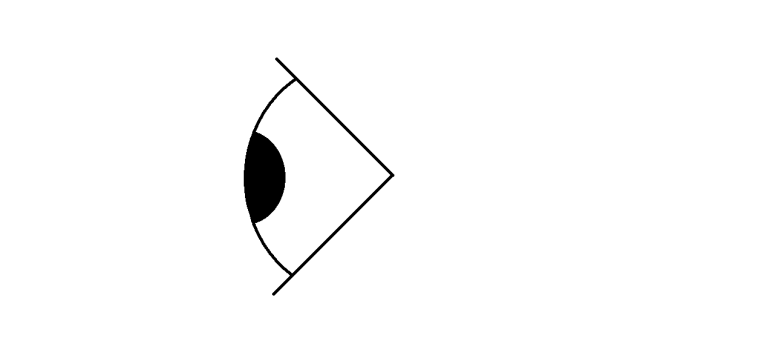 ZORNI KOT
DALJNOgled
Sestava:

Dve leči (običajno)>zbiralni
Okular: krajša in objektiv daljša goriščna razdalja
Vzporedni žarki->slika
Slika povečana, obrnjena, navidezna
TELESKOP, Daljnogled
V Vesolje gledamo narobe obrnjeno
Telesna na Zemlji-> daljnogled (teleskop) s prizmami
V daljnogledu(teleskopu) dve prizmi->večkratni lom svetlobe-> pokončna slika
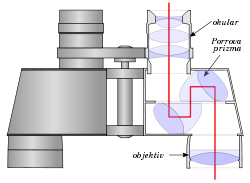 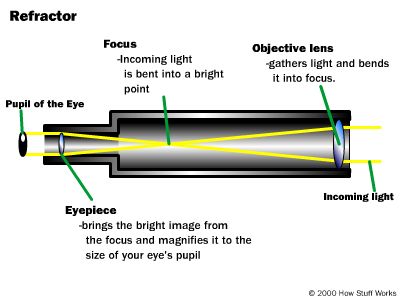 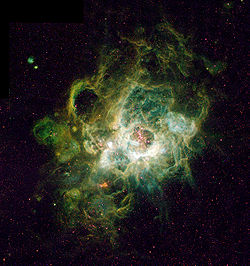 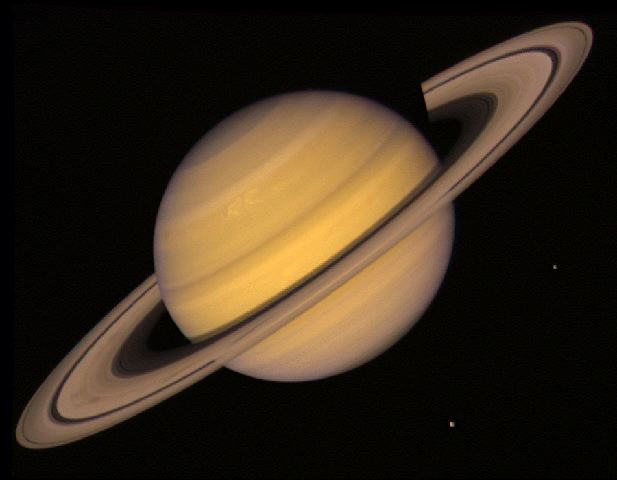 FOTOGRAFSKI APARAT
Izboljšana kamera obskura
Oblektiv, film
Objektiv->zbiralna leča
->se premika->ostra  slika
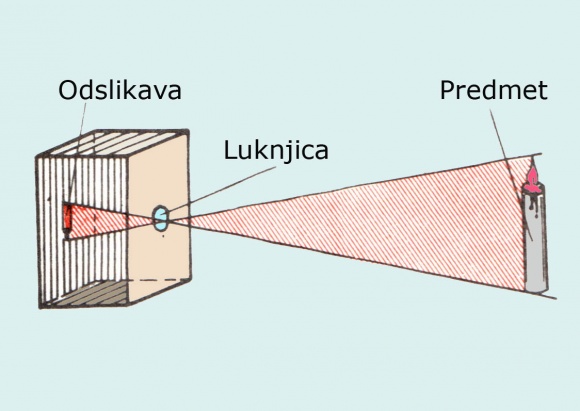 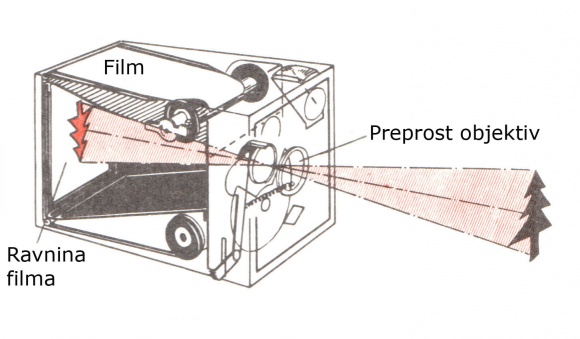 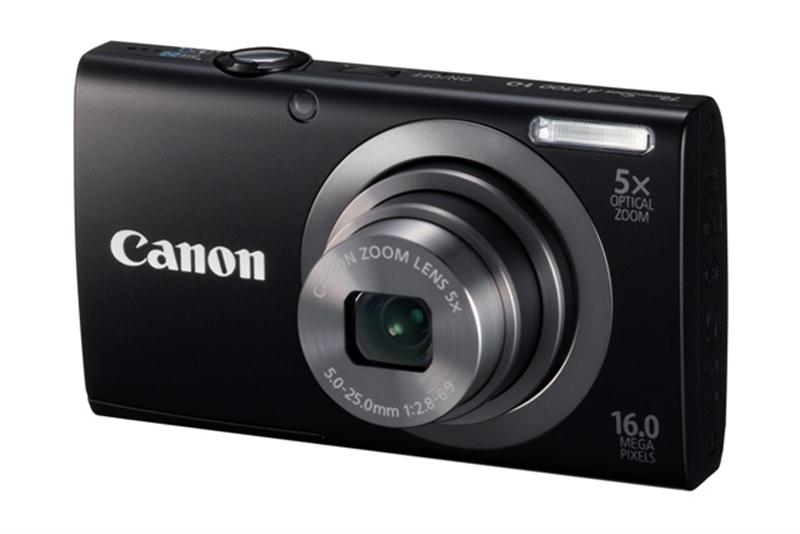 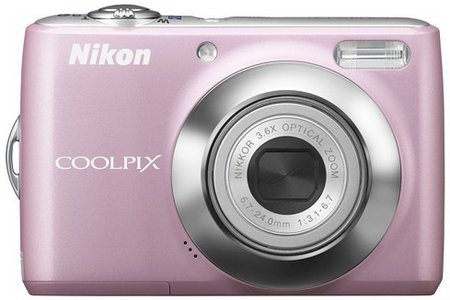 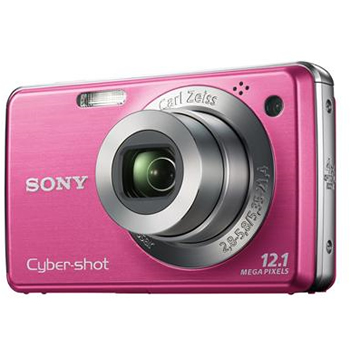 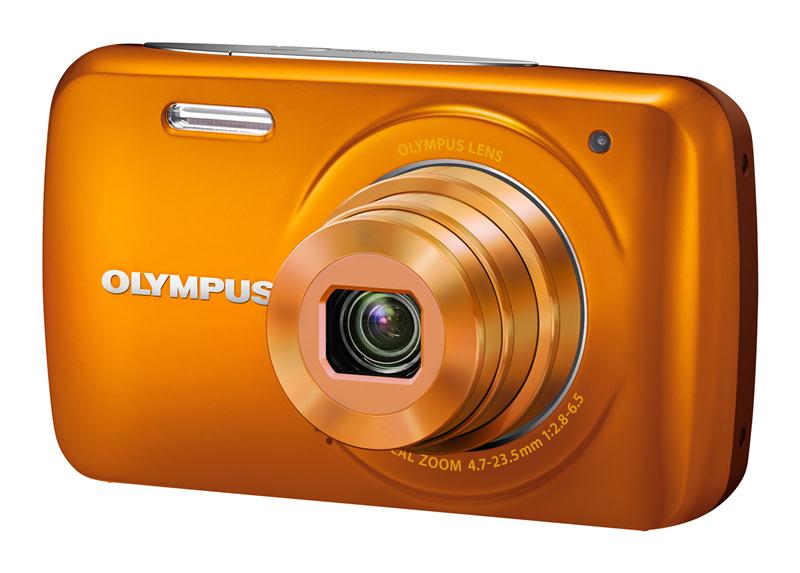